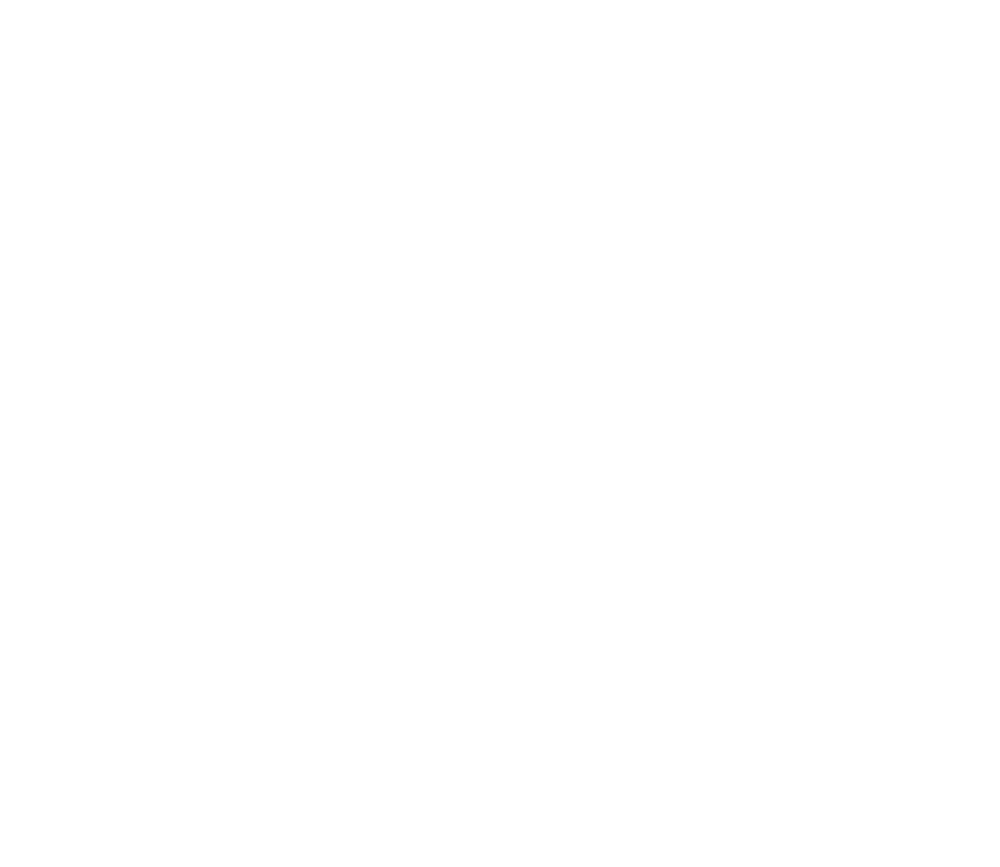 Covid-19
Vakcinācijas gaita un izaicinājumi
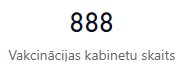 Kopējie dati uz 26.08.
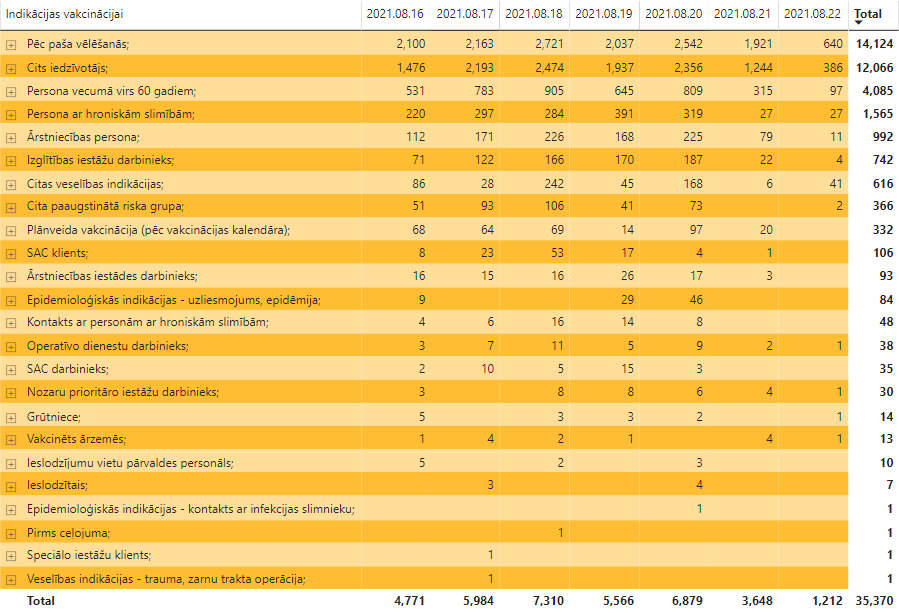 Līdz 26.08.2021. vakcinēti (vismaz vienu vakcīnas devu saņēmuši) 44.5% (843k) no visiem iedzīvotājiem
Vakcināciju uzsākuši 5.0% (97k)
Vakcināciju noslēguši 39.5% (746k)
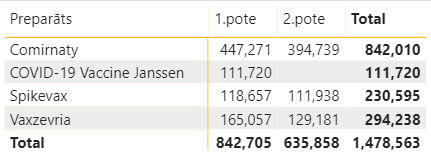 Intervālā no 16.08. līdz 22.08. vidējais vakcinācijas temps bija 5’052 vakcinācijas dienā
Avots: NVD
Covid-19 vakcinācijas plāns
Veselības Ministrija
Iepriekšējo nedēļu dati
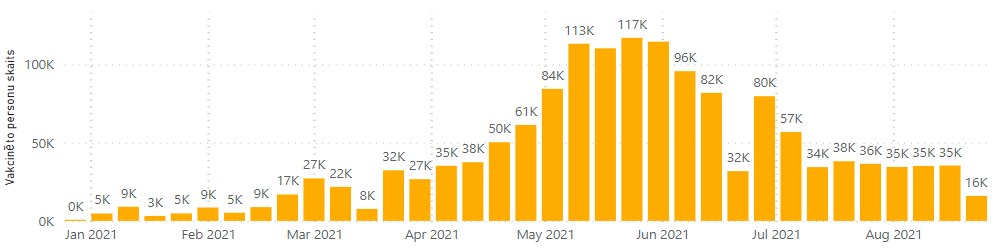 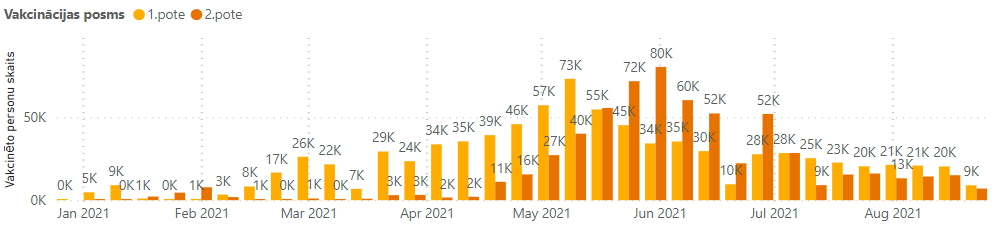 Covid-19 vakcinācijas plāns
Veselības Ministrija
Aptvere iedzīvotāju grupās
*vakcinēto vecums daļēji pārklājas ar citām indikācijām (piem. veselības nozares darbinieki, personas ar hroniskām slimībām)
Covid-19 vakcinācijas plāns
Veselības Ministrija
Vakcinācijas aptveres veicināšanas pasākumi
Turpināt nodrošināt visaptverošu vakcinācijas pakalpojuma saņemšanas pārklājumu
Turpināt mājas vakcināciju senioriem 80+
Esošo ārstniecības iestāžu jaudas izmantošana
Vakcinācijas punkti tirdzniecības centros atbilstoši pieprasījumam konkrētajā novadā
Turpināt izbraukumu vakcinācijas organizēšanu
Pēc nepieciešamības organizēt izbraukumus nedēļas nogalēs uz lielākajiem pasākumiem
Turpināt izbraukuma vakcināciju pie darba kolektīviem
Izbraukuma vakcinācijas organizēšana pa Latgales novadiem sadarbībā ar pašvaldību sociālajiem dienestiem
Izbraukuma vakcinācija Rīgas apkaimēs 
Tiek apzinātas iespējas veidot vakcinācijas punktus aptiekās

Ģimenes ārstu mobilizēšana vakcinācijas aptveres palielināšanai

Dezinformācijas intensitātes mazināšana sociālajos tīklos, pieņēmumu atspēkošana un skaidrojoša komunikācija sadarbībā ar nacionāla un reģionāla mēroga medijiem
Covid-19 vakcinācijas plāns
Veselības Ministrija
Galvenie vakcinācijas procesa izaicinājumi
Joprojām nepietiekama aptvere prioritāro grupu vakcinācijā

Vakcinācijas procesā ir iesaistījušies ap 50% ģimenes ārstu prakšu

Dezinformācijas intensitāte sociālajos tīklos
Covid-19 vakcinācijas plāns
Veselības Ministrija
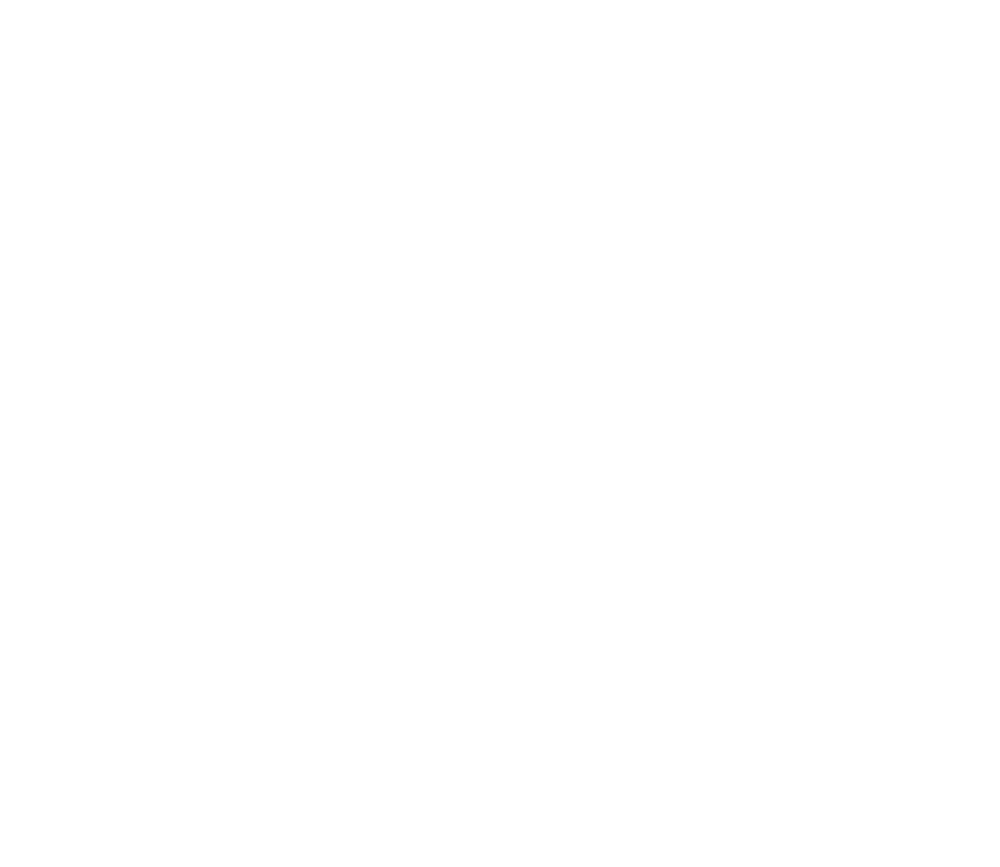 Paldiespar uzmanību!